ГОЛОДОМОР 1932 – 33 рр
1. Причини голодомору
ГОЛОДОМОР – це цілеспрямована політика влади на створення штучного голоду.
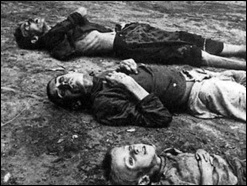 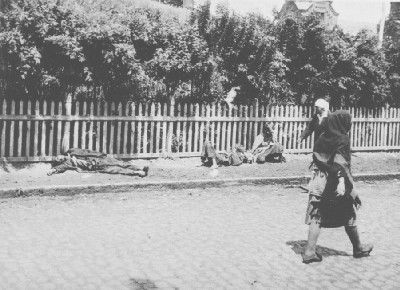 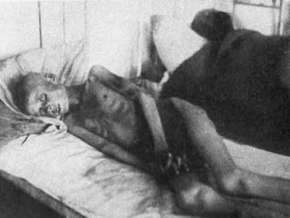 1. ПРИЧИНИ ГОЛОДОМОРУ
РЕГІОНИ, ОХОПЛЕНІ ГОЛОДОМ:
Україна
Кубань
Північний Кавказ
Казахстан
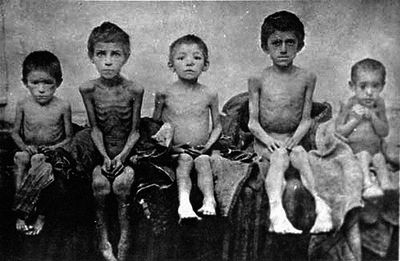 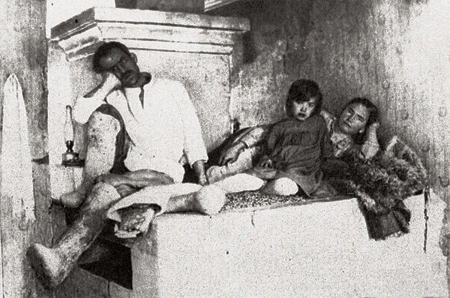 2. ДІЇ ВЛАДИ.
Продовження хлібозаготівель;
Створення загороджувальних загонів, що не випускали селян до міста;
Приховування факту голоду від міжнародної громадськості;
Відмова від міжнародної допомоги.
3. НАСЛІДКИ
Величезні людські втрати (від 3.5 до 8 млн. осіб)
Знищення старого українського села з його багатими народними традиціями;
Завершення колективізації
Переселення  людей (переселенців) із районів Росії.